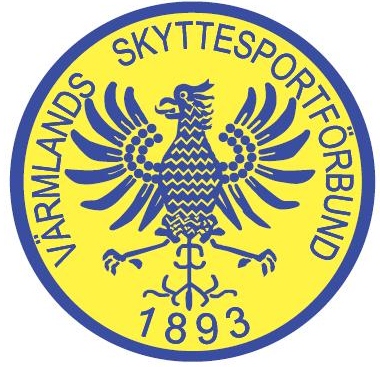 Verksamhetsmål 2021

Styrelsens förslag till verksamhetsmål för 2021 är att vi ska värna om vår idrott så att vi står oss starka in i framtida skytte med stabil ekonomi och tilltro på skyttet.

Värmlands Skyttesportförbund ska tillsammans med föreningarna driva verksamheten framåt på ett sådant sätt att många ungdomar finner vår sport och blir kvar för att utöva den.

Värmlands Skyttesportförbund ska tillsammans med föreningarna och RF-SISU utbilda ledare, föreningsfunktionärer, styrelseledamöter för vår sport

Värmlands Skyttesportförbund ska tillsammans med föreningarna medverka på arrangemang för att visa att vi finns ex skolprojekt, friluftsdagar, mm.

Värmlands Skyttesportförbund ska jobba för en drog och alkoholfri miljö på och kring våra arrangemang.

Värmlands Skyttesportförbund ska vid all verksamhet visa respekt för den 
gemensamma miljön och alltid minimera skytteverksamhetens miljöpåverkan.

Värmlands Skyttesportförbund följer utfärdade COVID-19 rekommendationer 
från Folkhälsomyndigheten och eventuella lokala rekommendationer